Responsabilità civile
Lezione 5
Oggetto della responsabilità civile (RC)
Le norme sulla RC obbligano il danneggiante D a risarcire la vittima V del danno subito qualora questo sia conseguenza dell’azione del danneggiante.
Quattro elementi nell’approccio tradizionale alla RC: 
Danno
Nesso causale tra atto del convenuto e danno
Colpa del convenuto
Ingiustizia del danno
Questo approccio corrisponde alla funzione distributiva della RC, i cui obiettivi sono la compensazione della vittima e la giustizia correttiva (“punizione” del danneggiante).
In pratica, la RC mira a ristabilire la distribuzione di benessere precedente il danno.
u0 = u(H0,R0)  utilità pre-incidente
u1 = u(H1, R1)  utilità post-incidente

Se ripristinare H0 è impossibile, si può tornare
ad u0 con R*-R1, a parità di H1  risarcimento
Reddito
C
R*
A
R0
u0
R1
B
u1
H1
H0
Salute
Approccio AED alla RC
Funzione di deterrenza: scopo della RC è migliorare il benessere sociale, incentivando il comportamento efficiente, attraverso la internalizzazione dei costi esterni, e quindi disincentivando gli atti che distruggono benessere. 
L’enfasi è sulla sanzione e sull’efficienza. L’approccio è, al solito, consequenzialista: conta solo il risultato finale in termini di benessere sociale.
Anche perché la possibilità di assicurarsi (che vale sia per le vittime che per i danneggianti) attenua sia le esigenze di compensazione che l’effettiva “punizione” del danneggiante.
Esistono tre modi fondamentali con cui le regole di RC possono aumentare il benessere sociale:
Incentivare la riduzione dei rischi di incidente.
Allocare opportunamente il rischio in caso di incidente.
Ridurre i costi amministrativi per la gestione degli incidenti.
Attività socialmente indesiderabili
Quali attività sono illecite secondo AED?
Sono illecite tutte le attività i cui costi (sociali), indicati con d, eccedono i benefici (privati), indicati con b.  
Questo perché sono socialmente desiderabili tutte le attività per cui b > d. 
Sono indesiderabili quelle per cui b  d.
Solo le attività indesiderabili dal punto di vista del benessere sociale sono illecite.
La regola generale (e quella di Hand)
Il principio generale è: esiste responsabilità (= obbligo di risarcimento), solo se il danno sociale (atteso) eccede il beneficio privato di un certo comportamento.
Il risarcimento disincentiva l’attività illecita se r  b, ma dato che esiste risarcimento solo se b < d, allora fissare un risarcimento pari al danno, r = d, è sufficiente per ottenere l’efficienza (= rappresenta un disincentivo efficiente all’attività illecita).
Questa regola, che esprime esattamente il punto di vista AED su RC, risale al giudice USA Learned Hand.
Hand’s rule (versione «banale»): r = d
In realtà, la «vera» Hand’s rule considera il costo della precauzione (conoscibile), piuttosto che b (ignoto).
The original Hand’s Rule
…the owner's duty, as in other similar situations, to provide against resulting injuries is a function of three variables: (1) The probability that [the vessel] will break away; (2) the gravity of the resulting injury, if she does; (3) the burden of adequate precautions. Possibly it serves to bring this notion into relief to state it in algebraic terms: if the probability be called P; the injury, L; and the burden, B; liability depends upon whether B is less than L multiplied by P: i.e., whether B less than PL.
Judge Learned Hand, in: UNITED STATES et al. v. CARROLL TOWING CO., Inc., et al., US CIRCUIT COURT OF APPEALS, 2nd CIRCUIT, 159 F.2d 169, 1947, p.173
Ovvero: esiste responsabilità se il costo della precauzione sarebbe stato minore del danno atteso dell’incidente. 
La logica è: NON prendendo adeguate precauzioni, l’agente ha indotto una perdita netta di benessere sociale non necessaria. Quindi è colpevole (= negligent) e deve risarcire.
Un semplice esempio numerico
Danno in caso di incidente = 100€
Danno atteso = 100€  probabilità incidente
Costo prevenzione = 3€ per ogni livello
Hp: la probabilità di incidente decresce al crescere del livello di prevenzione. 
Il costo sociale totale è la somma del danno atteso in caso di incidente più il costo della prevenzione.
Problema: quale regola di responsabilità induce il danneggiante ad adottare il livello ottimale di precauzione (= il livello di precauzione tale da generare il minor costo sociale totale)?
Il modello dell’incidente unilaterale
Hp: l’entità e probabilità del danno d(x) dipendono solo dall’ ammontare di precauzioni x di D (prevenzione unilaterale). 
	Il danno diminuisce al crescere delle precauzioni  dx< 0
Utilità di D: u(x) ; costo delle precauzioni: c(x) 
Livello ottimo privato delle precauzioni: 
	x* t.c. u(x) = b – c(x) è massimo.
Livello ottimo sociale delle precauzioni:
	x** t.c. B(x) = u(x) – d(x) è massimo [B(.)  benessere sociale]
Se non c’è RC, l’ottimo privato è x* = 0  u(x)max = b, 
	ovvero: no precauzioni senza responsabilità.
Livello socialmente ottimale di precauzione: 
	x** t.c. cx = – dx 
	ovvero: ogni euro speso in x (costo marginale, cx) riduce il danno di un euro (beneficio marginale, – dx).
€
u(x) = b – c(x)  beneficio privato

B(x) = u(x) – d(x) =
       = b – c(x) – d(x)  beneficio sociale
A
u(x**)
u(x)
d(x**)
E
B(x**)
d(x)
x
x**
x*
B(x)
Se x = x**, u(x) e d(x) hanno la stessa pendenza: – cx = dx
Responsabilità oggettiva
Finora abbiamo trattato la responsabilità per colpa (RPC).
Ma esiste un modo alternativo alla colpa per trovare la soluzione socialmente efficiente: possiamo stabilire che una certa attività sia sempre illecita e comporti sempre un risarcimento efficiente r = d in caso di incidente.
Si parla di responsabilità oggettiva (RO), in cui D paga anche se incolpevole (strict liability rule).
Se vale RO, l’illecito viene compiuto se e solo se b > r (= d).
Quindi RO è efficiente in caso di prevenzione unilaterale.
Sub RO, se vale r(x) = d(x) avremo:
	u(x)RO = b – c(x) – r(x) = b – c(x) – d(x) = B(x) , 
	ovvero il beneficio privato è pari al beneficio sociale (perfetta internalizzazione). 
Segue che x* = x**, cioè RO incentiva la scelta efficiente di x.
N.b.: RO non richiede al legislatore alcuna conoscenza di u(x). La scelta di x è lasciata a chi possiede tale informazione, cioè D.
€
Sub RO il benessere privato di D non è più u(x), ma coincide con il benessere sociale B(x).
Questo perché RO costringe D alla perfetta internalizzazione del danno d(x).
A
u(x)
E
B(x**)
d(x)
x
x**
B(x)
Colpa e standard di diligenza
La responsabilità per colpa (RPC) non è invece mai “automatica”. 
Infatti esiste obbligo al risarcimento r solo se D è, appunto, colpevole.
Definizione di colpa per AED: D è colpevole se non ha rispettato un certo standard di diligenza s.
Due care: livello di diligenza che esonera un agente economico dalla responsabilità. 
In altre parole, s è il livello di prevenzione che esonera D dal risarcimento.
 Questa è proprio l’intuizione di Hand.
Il principio della due care
 r(x) (= d(x)) se e solo se x < s
Ovvero:  u(x)RPC	= b – c(x)  se x > s
		      		= b – c(x) – d(x)  se x < s
Per D è conveniente fissare x = s. Infatti: 
 Se x < s, otterrebbe b – c(x) – d(x) = B(x) < u(x)
 Se x > s, otterrebbe u(x) < u(s)
 Se x = s, ottiene u(s) → il massimo sub RPC.
Ma la due care è socialmente efficiente?
€
Beneficio (netto) privato:
B(x)  se x < s
u(x)  se x  s
Max beneficio u(s) per x = s
u(x)
G
u(s)
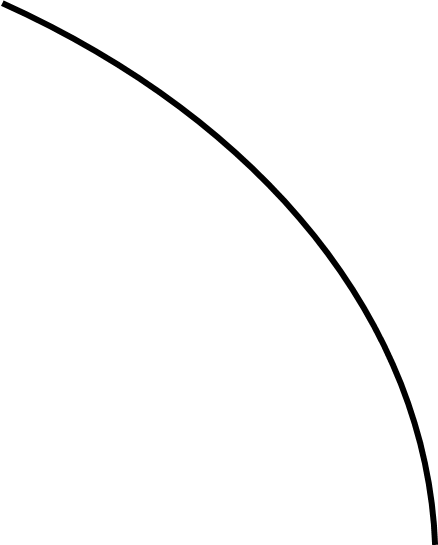 E
F
B(s)
d(x)
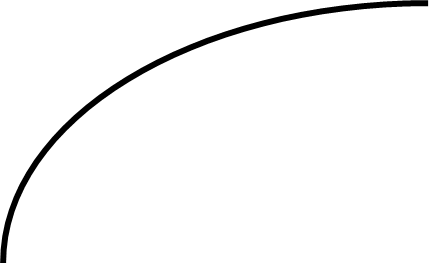 x
s
x**
B(x)
Di nuovo l’esempio numerico
Il livello ottimale del costo sociale totale è 13, che corrisponde alla prevenzione media.
Se vale RO, il costo totale del danneggiante coincide con quello privato; quindi verrà scelto il livello ottimo di prevenzione, cioè tale da minimizzare entrambi.
Se vale RPC e lo standard di diligenza è fissato al livello medio, ugualmente il danneggiante sceglierà il livello ottimale di prevenzione.
Vedi tabella seguente.
Quindi la soluzione efficiente si può raggiungere sotto entrambi i regimi di responsabilità.
Lo standard efficiente
A che livello il policy maker dovrebbe fissare lo standard di diligenza s? 
Lo standard efficiente è s = x**, ma non è detto che il policy maker lo sappia determinare.
Per esempio, la legge potrebbe fissare un s così elevato che, per x = s, si ha u(s) < B(x**). 
In questo caso D preferirà fissare x = x**, risarcire d(x**) e ottenere B(x**), piuttosto che adeguarsi allo standard.
In pratica, in caso di standard troppo elevati è meglio per D risarcire il danno → una definizione di negligenza troppo ampia risulta priva di efficacia (le grida manzoniane).
€
Max beneficio u(s) per x = s
Ma s = x**, quindi x = s = x** → efficienza
u(x)
A
u(s)
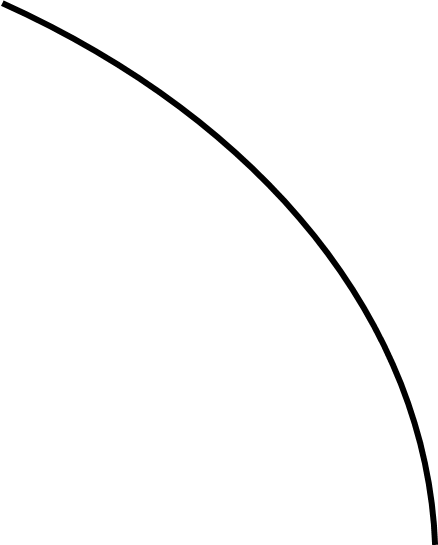 E
B(s)
d(x)
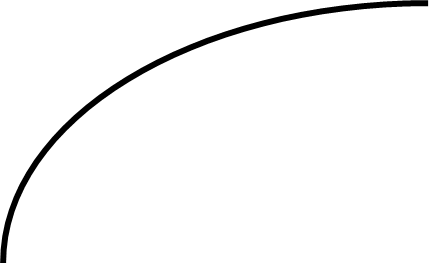 x
x**= s
B(x)
Lo standard s è così elevato che B(x**) > u(s),
per cui è più conveniente per D danneggiare e risarcire piuttosto che rispettare lo standard.
€
u(x)
A
B(x**)
u(s)
E
d(x)
x
s
x**
B(x)
Sono possibili quattro casi:
s = x**  lo standard è pari alla precauzione efficiente  RPC è efficiente.
s < x**  lo standard è troppo basso  inefficienza da sotto-investimento in precauzione.
s > x**  lo standard è troppo elevato  inefficienza da sovra-investimento in precauzione.
s >> x**  lo standard viene ignorato  si torna di fatto alla RO, con x = x**  efficienza.
Quindi l’efficienza di RPC dipende dal livello dello standard (= da come la legge fissa lo standard), mentre sub RO l’efficienza dipende dal livello del risarcimento (= da come la legge quantifica il risarcimento).
Confronto tra RO e RPC
Ipotizziamo s = x** , cioè che il policy-maker fissi lo standard efficiente.
Le due forme di responsabilità sono equivalenti?
Apparentemente sì, ma in realtà… 
… la risposta è negativa perché:
E’ diversa la distribuzione finale del benessere: se vale RPC il danno ricade sulla vittima V.
Sub RPC, esiste il problema del livello di attività.
Il problema del livello di attività
Sub RPC si ha B(x)  u(x), quindi è possibile che l’azione venga commessa anche quando B(x) < 0. Questo perché RPC non induce l’ammontare efficiente di attività.
P.e. se d(x) > u(x) = b – c(x), x, si avrà B(x) < 0 sempre.
Quindi l’azione non dovrebbe mai essere commessa, ma se D rispetta lo standard s, non paga il risarcimento e svolge comunque l’azione ottenendo u(s) > 0.
Sub RO, invece, il costo marginale dell’azione è sempre internalizzato (= D risarcisce sempre e comunque), per cui il livello di attività sarà fissato in modo efficiente.
Quindi RPC e RO sono equivalenti (rispetto al benessere sociale) solo se il livello di attività è dato o ininfluente.
€
u(x) = beneficio privato > 0 se x** = s

B(x) = beneficio sociale < 0 sempre 
perché d(x) > u(x) sempre
A
d(x)
x** = s
x
B(x**)
E
u(x)
B(x)
Il livello di attività nell’esempio numerico
Hp 1: ogni volta che viene svolta l’attività ci si espone al rischio di incidente e quindi va esercitata la prevenzione (= ogni «unità» di attività ha un costo).
Hp 2: L’utilità totale che il danneggiante ottiene dall’attività cresce con il livello della stessa, ma in maniera decrescente, e poi addirittura diminuisce (principio dell’utilità marginale decrescente).
Problema 1: posto che la prevenzione sia sempre quella ottimale, quale livello di attività massimizza il benessere sociale?
Problema 2: con quale regola di responsabilità si realizza il livello efficiente di attività?
Livello di attività e confronto tra le regole
Sub RO, il livello di attività è efficiente perché, al solito, il danneggiante internalizza perfettamente il costo della propria attività.
Sub RPC, il livello di attività è invece, nell’esempio numerico, eccessivo.
In corrispondenza del livello efficiente, infatti, il beneficio addizionale per il danneggiante (comunque esente da responsabilità, dato che rispetta lo standard) è pari a 9, maggiore del costo addizionale della prevenzione, pari a 3.
Quindi RO è migliore di RPC, in particolare quando si è in presenza di attività con elevati danni attesi in caso di incidente.
RC e costi amministrativi
Quale delle 2 regole è più costosa da amministrare?
Sub RO, V deve dimostrare di aver subito il danno. Compito del giudice è solo quantificare il danno.
Sub RPC, V deve dimostrare sia il danno che la colpa di D. Inoltre il giudice, per verificare la colpa di D, deve aver prima stabilito quale sia lo standard di diligenza rilevante (e prima ancora deve averlo fatto la legge!).
Quindi i costi amministrativi sono maggiori sub RPC. 
Tuttavia, sub RPC i costi sono pari a zero (= non c’è processo) in tutti i casi in cui x  s.
Quindi: sub RPC si avranno meno processi, ma più costosi (perché più complessi), che sub RO.
Il modello con prevenzione bilaterale
Cosa accade se entrambe le parti possono prendere precauzioni da cui dipendono l’entità e probabilità del danno?
	 B(x,y) = b – d(x,y) – c(x) – g(y) 
	con d(x,y)  danno,  g(y)  costo diligenza per V
La soluzione socialmente efficiente richiede il rispetto delle condizioni marginali:  
cx = – dx   &   gy = – dy
La domanda è: per avere una prevenzione efficiente, la legge deve imporre un dovere di diligenza anche alle (potenziali) vittime?
Responsabilità complementare
Ricordando che: 1) due care è quel livello di diligenza che esonera un soggetto dalla responsabilità e che…
… 2) il principio della due care è sia un onere che un vantaggio per quel soggetto,…
… si dimostra che è l’esistenza di due care a carico di D che induce anche V ad essere diligente.
Si parla in questo caso di responsabilità complementare (contributory negligence) di V per il danno subito.
Invece RO (che non prevede due care) è sempre inefficiente quando la prevenzione è bilaterale.
Sub RO, sarà y* = 0 sempre, perché V non ha alcun incentivo ad investire in precauzione (tanto paga sempre D!) ...
... ma, dato y* = 0, D investirà per forza in modo inefficiente:
Eccesso di investimento se le precauzioni sono investimenti sostitutivi.
Carenza di investimento se le precauzioni sono investimenti complementari.
Sub RPC, con standard sx = x**, si avrà invece l’esito efficiente. 
Infatti se D sceglie sx è esonerato dal risarcimento.
A quel punto il problema per V diviene:
		trovare y* t.c. L(x**,y) = – d(x**,y) – g(y) è minimo, 
		dove L(.) è il costo totale subito da V (inclusivo di g(y)). 
La soluzione è y* t.c. gy = – dy, ovvero y* = y**  efficienza!
L’intuizione è che, cercando di minimizzare il danno che ricadrebbe sulle sue spalle, V è indotta ad essere efficiente.
Quindi RPC è efficiente in caso di prevenzione bilaterale, quando cioè entrambe le parti possono esercitare precauzione.
Investimenti complementari e sostitutivi
Quando due agenti devono entrambi investire affinché si raggiunga il max benessere, sono possibili due casi:
Investimenti complementari: ciascun investimento aumenta il valore dell’altro (= più investi tu e più investo io).
Investimenti sostitutivi: ciascun investimento è alternativo all’altro (= più investi tu e meno investo io).
Questa distinzione ha molte applicazioni in economia.
In particolare, si presta a considerazioni di tipo strategico perché è un problema di coordinamento.
In teoria dei giochi il concetto di «investimento» viene generalizzato a qualsiasi tipo di azione e si parla di strategic complements e strategic substitutes.
Le varie tipologie di colpa
Combinando la due care per D e, volendo, anche per V, si trovano varie tipologie di colpa. 
Colpa semplice (simple negligence):
D è responsabile se e solo se x < sx, ovvero indipendentemente da ciò che fa V.
	x < sx  D è responsabile
	x  sx  D non è responsabile
Come dimostrato, questa regola può essere efficiente se incentiva V ad esercitare a sua volta il livello ottimale di diligenza, proprio perché teme che D si esoneri mediante sx.
Concorso di colpa
Il danno viene ripartito tenendo conto del grado di colpa delle due parti, valutato rispetto agli standard. 
Quindi, se entrambi violano il proprio standard, il danno è ripartito in base al relativo scostamento:
	r(x,y) = f(sx – x , sy – y)
		con sy  standard di diligenza di V; f(.) → regola di riparto
La regola è:
	x < sx  & y  sy   D è responsabile al 100%
	x  sx & y < sy   V è responsabile al 100%
	x < sx & y < sy   responsabilità ripartita in f. di (sx – x , sy – y)
Nota: come nel caso precedente, V è indotta alla diligenza non da una sua eventuale colpa, ma dall’esistenza della due care per D.
Altre forme di colpa
Oltre alla colpa semplice ed al concorso di colpa, esistono altre forme di colpa, tutte ugualmente efficienti.
RO con concorso di colpa: 
D è sempre responsabile, salvo il caso in cui V non sia stata diligente, cioè salvo il caso in cui y < sy (è la responsabilità tipica del produttore di un prodotto difettoso).
	y  sy  D è responsabile 
	y < sy  D non è resp.  onere di diligenza su V

Compensazione delle colpe: 
il danneggiante è esonerato dalla responsabilità se dimostra la propria diligenza oppure se dimostra la negligenza della vittima.
	 x < sx  & y  sy   D è responsabile
	 x  sx oppure y < sy   D non è responsabile
Due tipi di strict liability
RO semplice: non esiste un livello di diligenza esonerante (due care) per D, ma D ha comunque un incentivo alla precauzione efficiente. Infatti la sua responsabilità è pari al costo sociale, per cui minimizzare la prima implica minimizzare il secondo.
Tuttavia sub RO V non è incentivata a esercitare precauzione, per cui RO è un regime efficiente solo se valgono le seguenti condizioni:
“Tecnologia” unilaterale di prevenzione.
Risarcimento perfetto (r(x) = d(x)).
Chiarezza ex ante su chi è D e chi è V.
Sub RO con concorso di colpa, invece, l’onere di diligenza su V permane comunque. Quindi: RO con concorso di colpa è efficiente tanto quanto le regole RPC che prevedono una possibile negligenza di V.
E in caso di dubbio?
Per avere efficienza occorre che il diritto preveda ...
	... RO semplice se prevenzione unilaterale,
	... RPC (o varianti) se prevenzione bilaterale.
	- Esempio: RO semplice del produttore, salvo il caso (frequente!) in cui il consumatore possa esercitare cautela nell’uso del prodotto/servizio ed in cui quindi RPC (oppure RO con concorso) è efficiente.
Ma cosa fare nei casi dubbi? Con quale regola gli eventuali errori sono peggiori dal punto di vista del benessere sociale?
1. RO quando la prevenzione è bilaterale: V è esonerata dalla precauzione. Quindi  più incidenti e più gravi.
2. RPC quando la prevenzione è unilaterale: D è spinto comunque ad efficienza, mentre V non può far nulla. Quindi non si avrà inefficienza nella prevenzione, ma solo un trasferimento su V (innocente!) del costo degli incidenti nel caso in cui D è diligente.
Dato che il caso 2. è molto meno costoso per la società, nel dubbio è sempre meglio scegliere RPC.
Responsabilità residuale
Su chi grava alla fine il costo dell’incidente quando tutti sono diligenti (problema distributivo di RC)?
	- Su V sub colpa semplice, 
	- Su D sub RO con concorso di colpa.
Questo può avere conseguenze anche sul piano allocativo, cioè dell’efficienza del regime di responsabilità.
Il responsabile residuale internalizza i benefici di ogni azione che riduce l’entità o la probabilità degli incidenti. Tali azioni riguardano sia il livello di precauzione che quello di attività.
Rispetto alla precauzione, l’incentivo efficiente è dato da RPC nel caso bilaterale, da RO & RPC nel caso unilaterale.
Rispetto al livello di attività, l’incentivo efficiente è dato dalla regola che impone responsabilità residuale sulla parte il cui livello di attività influisce maggiormente su entità e probabilità degli incidenti.
L’attività bilaterale e il «fallimento» di RC
Ma cosa accade se anche il livello di attività è bilaterale, cioè dipende dall’azione di entrambi?
In questo caso RC «fallisce» rispetto all’efficienza: nessuna regola di RC può incentivare entrambe le parti ad adottare anche il livello efficiente di attività.
Principio generale: un unico strumento di policy (p.e. la regola di responsabilità) non può raggiungere due obiettivi (p.e. il livello efficiente di precauzione & il livello efficiente di attività). 
In questo caso solo la parte su cui grava la responsabilità residuale sceglierà il livello di attività ottimale, per cui si avrà «troppa» attività dell’altra parte.
La responsabilità residuale influenza così anche l’efficienza!
Ancora sulla regola di Hand
Come fissare lo standard? La regola di Hand dà un aiuto.
Hand’s rule (versione “corretta”): D è in colpa se il costo marginale (privato) della sua precauzione è minore del beneficio marginale (sociale) che ne consegue.
Se cx è il beneficio privato della non precauzione e dx è il costo sociale atteso della non precauzione, esisterà colpa se beneficio privato < costo sociale (vedi sopra) 
Ovvero: D è responsabile quando un’ulteriore “unità” di prevenzione sarebbe stata giustificata in termini di costo.
Ma questo equivale a dire che D è responsabile quando la sua prevenzione non è al livello socialmente efficiente x**.
Infatti: se x < x**, si ha cx < – dx (= d(x) è più pendente di u(x))
Applicando ripetutamente la regola a fattispecie simili si può quindi trovare x**, perché, a fronte di casi in cui x non è stato ritenuto sufficiente per esonerare da responsabilità, i potenziali danneggianti aumenteranno la precauzione finché non sarà ritenuta sufficiente. Quello sarà l’x** a cui fissare sx.